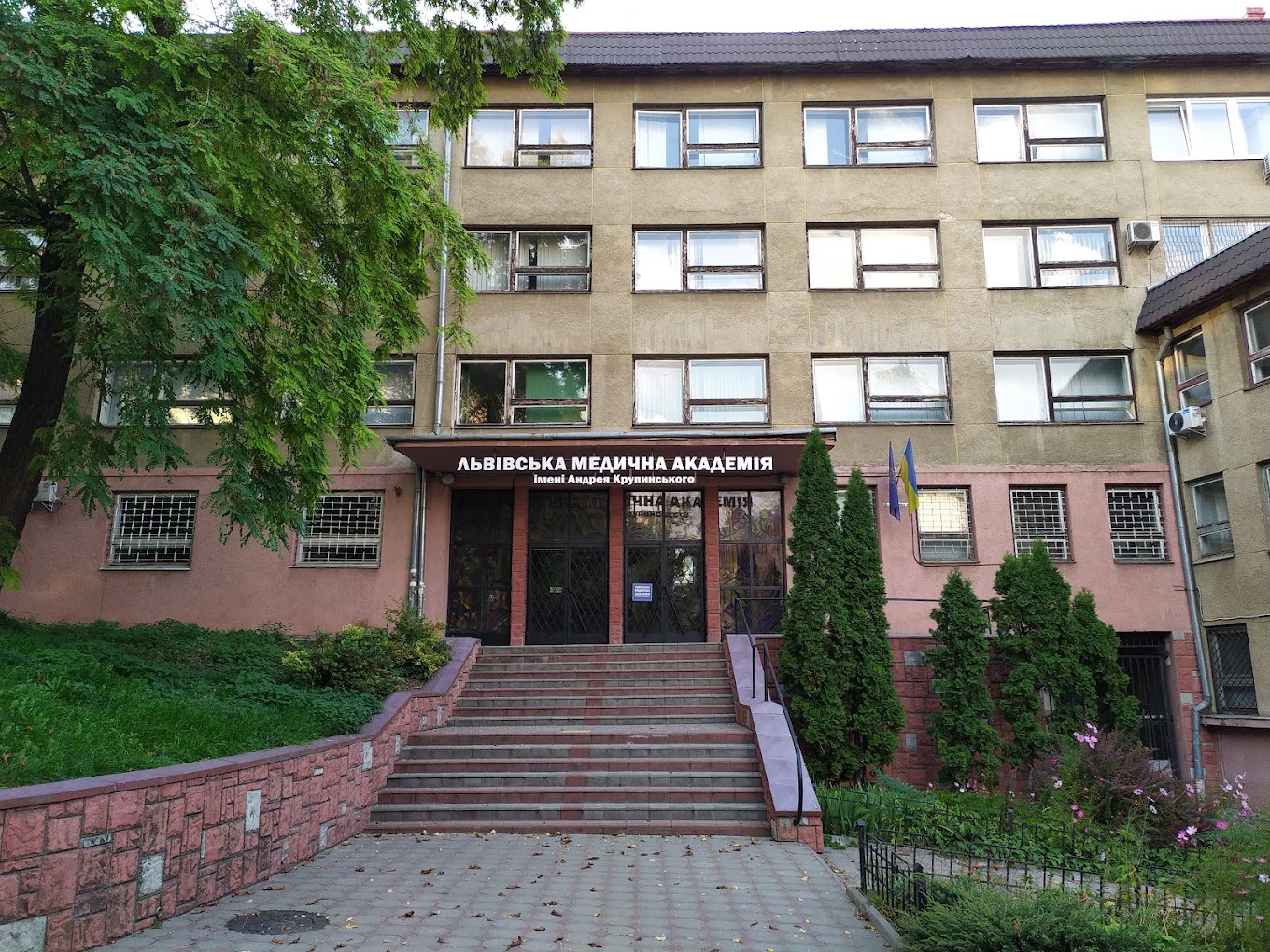 Львівська медична академія імені Андрея Крупинського
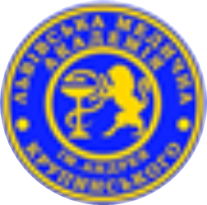 Основні результати та здобутки   наукової  діяльності  Львівської медичної академії імені  Андрея Крупинського 
(2023-2024 н.р.)
Проректор з наукової роботи
к. філолог.н., доцент
Оксана Стоколос–Ворончук
Динаміка якості кадрового складу
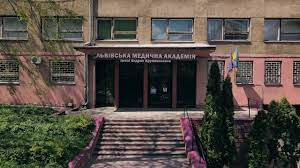 Напрямки наукової роботи
Комплексні теми кафедр
Наукова робота кафедр
Рада молодих учених
Студентське наукове товариство 
Робота з аспірантами, магістрантами
Всеукраїнські конференції
Теми комплексного наукового дослідження кафедр
Удосконалення фахових компетентностей сестри/брата медичних в контексті реформи галузі охорони здоров’я України.	
Прикладні аспекти методики викладання фундаментальних дисциплін в процесі підготовки медичних працівників.
Розробка інноваційних методик підготовки медсестер в контексті формування фахової компетенції на основі дослідження тенденцій ринку праці та зайнятості.
Медична реабілітація у збереженні та відновленні фізичного та психічного здоров’я.
Соціокультурна компетентність як складова професійної конкурентоспроможності медика.
Науково-інформаційне обгрунтування технологій перспективних клініко-лабораторних і гігієнічних досліджень для внесення в освітньо-професійні програми.
Формування фахових компетенцій у спеціалістів аптек та закладів охорони здоров’я.
Визначення та оцінка загального рівня соматичного(фізичного) здоров’я студентів ВНЗ та школярів і вплив фізичної активності на нього
Наукові публікації за 2023-2024 н.р.
75
21
201
2
11
22
статті в базі даних «Scopus», «Web of Science», «Core collection» у виданнях із імпакт-фактором
тези доповідей у міжнародних та всеукраїнських конференціях
інші публікації
статті у вітчизняному фаховому журналі
навчальні посібники/
підручники
монографії
Динаміка науково-публікаційної активності (2022-2024 н.рр.)
Студентська наука
Студентське наукове товариство
9 студентських наукових гуртків кафедр провели 28 студентських наукових семінарів
Підготовлено 12 студентів до участі у всеукраїнськихолімпіадах та  міжнародних конкурсах
Опубліковано 59 тез доповідей студентів у міжнародних та всеукраїнських конференціях
Динаміка розвитку студентської науки (2022-2024 н.рр.)
Робота з аспірантами, магістрантами
Успішно захищено 17 магістерських кваліфікаційних робіт
3 викладачі Академії є керівниками дисертаційних робіт
4 викладачі Академії були опонентами на захисті дисертаційних робіт
Динаміка роботи з аспірантами, магістрантами(2022-2024 н.рр.)
Конференції Академії
1
3
1
Всеукраїнські науково-практичні конференції:
«Актуальні питання запровадження інтерактивно-інноваційних форм навчання у ЗВО медичного профілю»
«Освіта медичних фахівців: реалії та виклики сьогодення»
«Сучасні аспекти розвитку лабораторної медицини у підготовці медичних працівників сфери охорони здоров’я»
Міжнародна студентська науково-практична конференція «Теоретичні та прикладні аспекти фундаментальних медико-біологічних наук»
Регіональна науково-практична конференція  
«Стратегія розвитку вищої медсестринської освіти»
Видано 5 збірників матеріалів проведених конференцій
Конференції Академії(2022-2024 н.рр.)